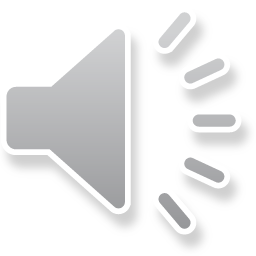 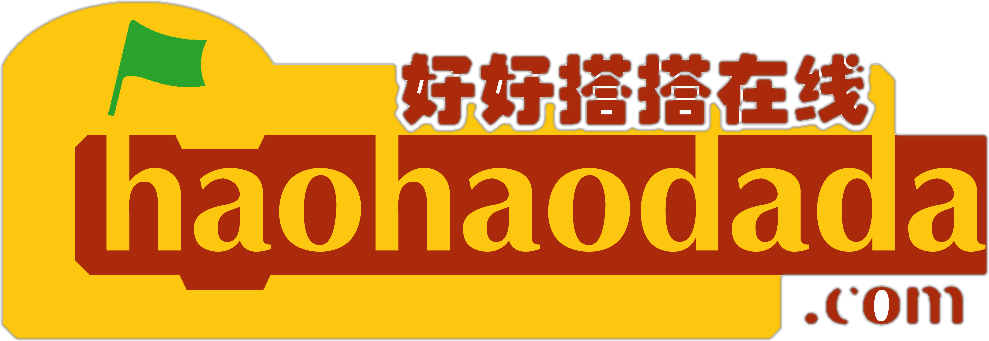 创客教育
系列课程
好搭Bit
(基于Mind+)
好好搭搭在线
显示图案与显示内置图案
好好搭搭在线
01
02
指令学习
目 录
程序代码
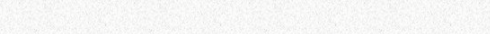 1
指令学习
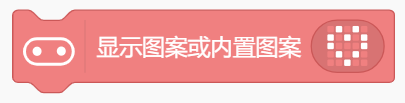 这个指令在micro:bit类别指令中，使用这个指令可以显示指定的图案，以及可以使用点亮点的方式绘制自己喜欢的图案。
2
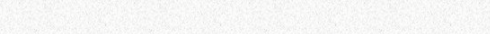 程序代码
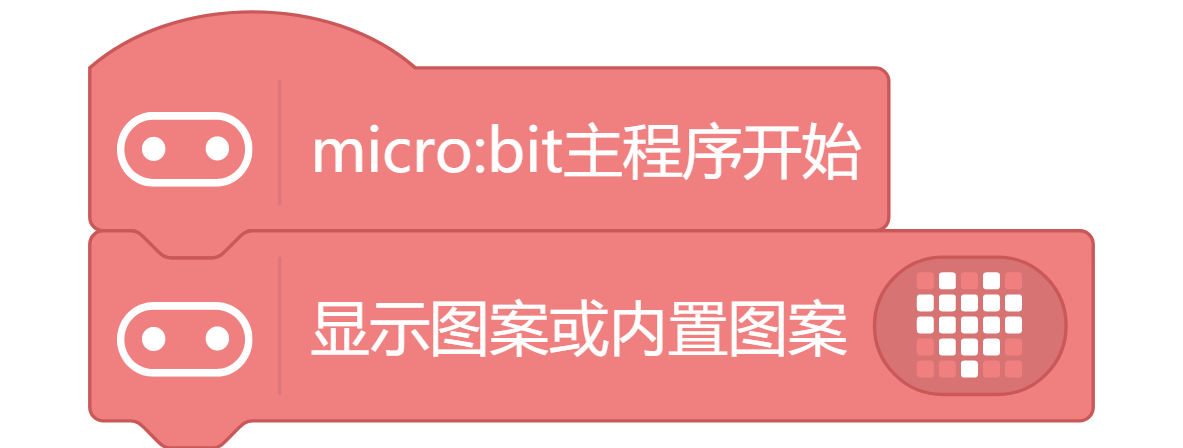 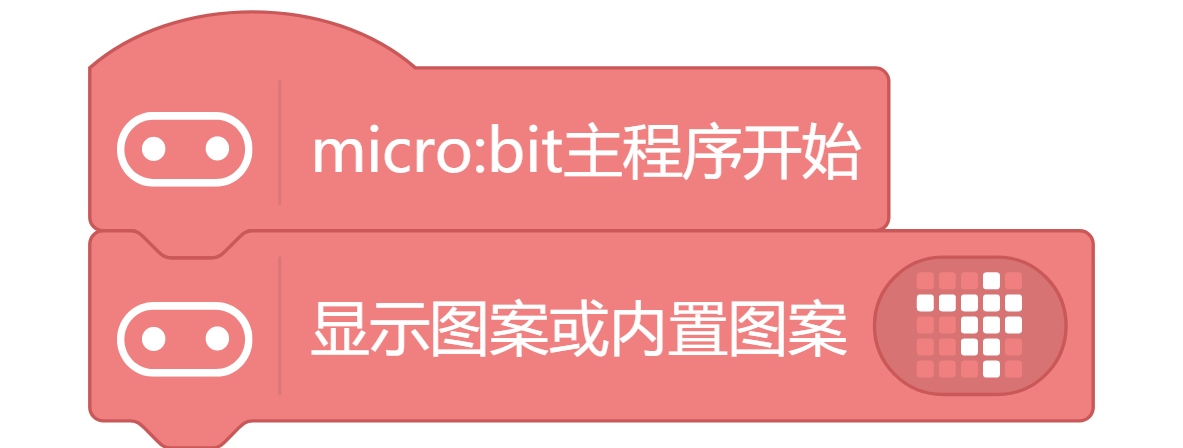 点阵屏显示内置图案
点阵屏上显示绘制的图案
2
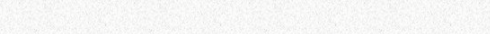 程序代码
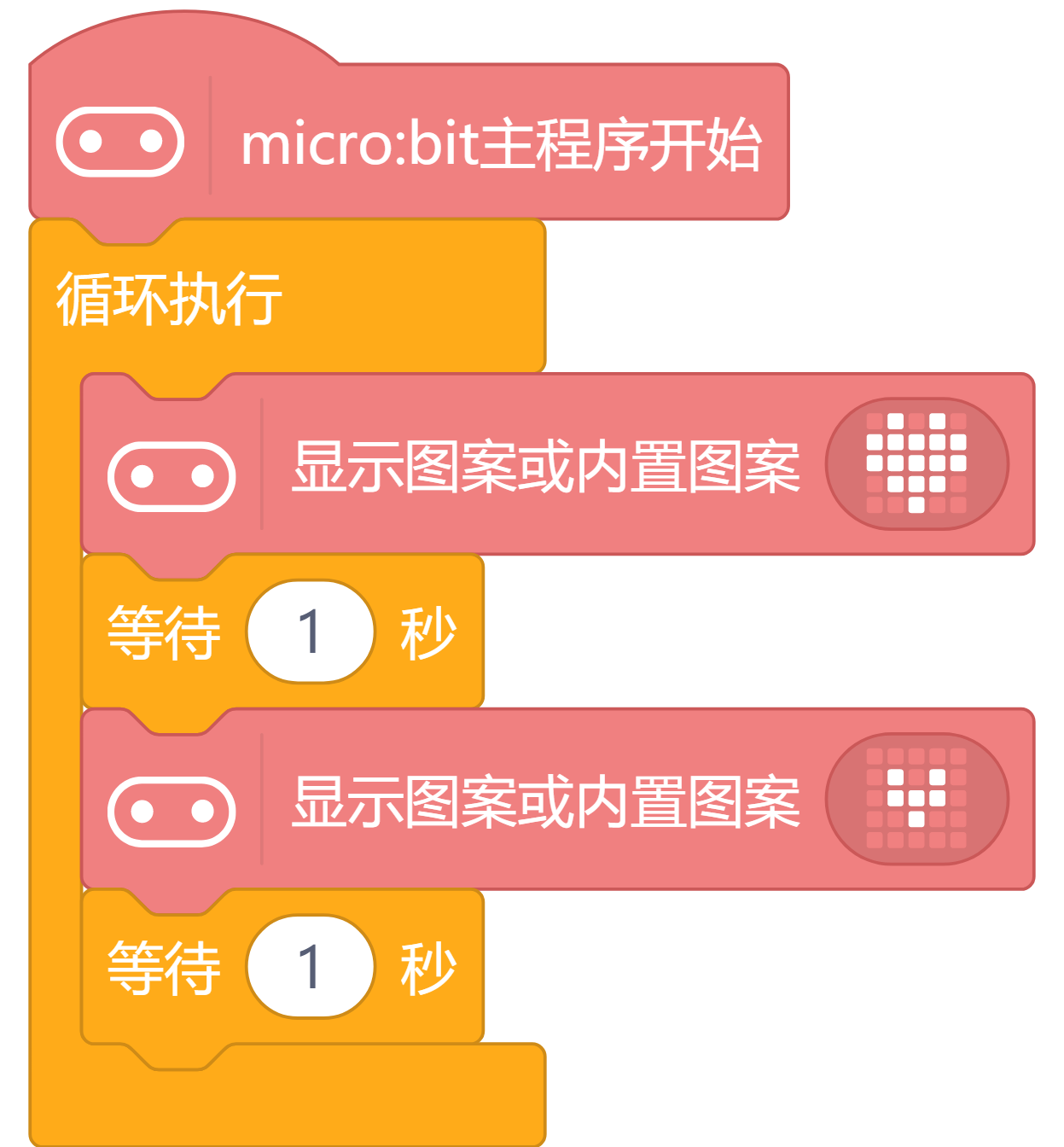 点阵屏上显示大小爱心的跳动
谢谢观看！
好好搭搭在线